Chapter 7
More SQL: Complex Queries, Triggers, Views, and Schema Modification
Outline
More Complex SQL Retrieval Queries
Specifying Semantic Constraints as Assertions and Actions as Triggers
Views (Virtual Tables) in SQL
Schema Modification in SQL
Comparisons Involving NULL and Three-Valued Logic
Meanings of NULL
Unknown value
Unavailable or withheld value
Not applicable attribute
Each individual NULL value considered to be different from every other NULL value
SQL uses a three-valued logic:
TRUE, FALSE, and UNKNOWN (like Maybe)
NULL = NULL  comparison is avoided
Comparisons Involving NULL and Three-Valued Logic (cont’d.)
Comparisons Involving NULL and Three-Valued Logic (cont’d.)
SQL allows queries that check whether an attribute value is NULL
IS or IS NOT NULL
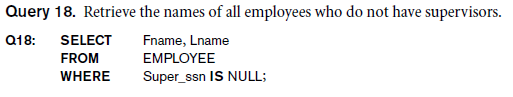 Nested Queries, Tuples, and Set/Multiset Comparisons
Nested queries
Complete select-from-where blocks within WHERE clause of another query
Outer query and nested subqueries
Comparison operator IN
Compares value v with a set (or multiset) of values V 
Evaluates to TRUE if v is one of the elements in V
Nested Queries (cont’d.)
Nested Queries (cont’d.)
Use tuples of values in comparisons 
Place them within parentheses
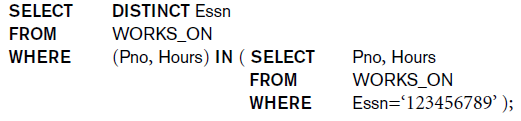 Nested Queries (cont’d.)
Use other comparison operators to compare a single value v 
= ANY (or = SOME) operator 
Returns TRUE if the value v is equal to some value in the set V and is hence equivalent to IN
Other operators that can be combined with ANY (or SOME): >, >=, <, <=, and <>
ALL: value must exceed all values from nested query
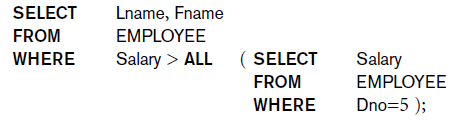 Nested Queries (cont’d.)
Avoid potential errors and ambiguities
Create tuple variables (aliases) for all tables referenced in SQL query
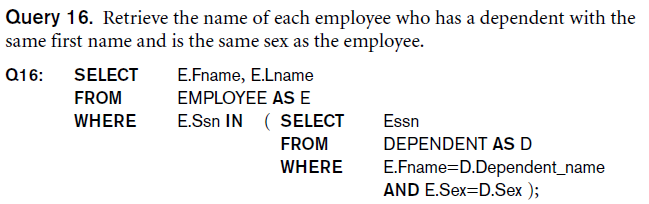 Correlated Nested Queries
Queries that are nested using the = or IN comparison operator can be collapsed into one single block: E.g., Q16 can be written as:

Q16A:	SELECT		E.Fname, E.Lname
		FROM		EMPLOYEE AS E, DEPENDENT AS D
		WHERE		E.Ssn=D.Essn AND E.Sex=D.Sex
							AND 					E.Fname=D.Dependent_name;
Correlated nested query 
Evaluated once for each tuple in the outer query
Correlated Nested Queries
A correlated subquery is a subquery that contains a reference to a table that also appears in the outer query
The EXISTS and UNIQUE Functions in SQL for correlating queries
EXISTS function 
Check whether the result of a correlated nested query is empty or not. They are Boolean functions that return a TRUE or FALSE result.
EXISTS and NOT EXISTS 
Typically used in conjunction with a correlated nested query
SQL function UNIQUE(Q)
Returns TRUE if there are no duplicate tuples in the result of query Q
USE of EXISTS
Q7:

SELECT Fname, Lname
FROM Employee
WHERE EXISTS (SELECT * 
                               FROM DEPENDENT
                               WHERE Ssn= Essn)

                  AND EXISTS (SELECT   *
                                          FROM Department
                                          WHERE Ssn= Mgr_Ssn)
USE of NOT EXISTS
To achieve the “for all” effect, we use double negation this way in SQL:
Query: List first and last name of employees who work on ALL projects controlled by Dno=5.
SELECT Fname, Lname
FROM Employee
WHERE NOT EXISTS ( (SELECT  Pnumber 
                                         FROM PROJECT
                                        WHERE Dno=5)

                         EXCEPT (SELECT   Pno
                                          FROM WORKS_ON
                                          WHERE Ssn= ESsn)
The above is equivalent to double negation: List names of those employees for whom there does NOT exist a project managed by department no. 5 that they do NOT work on.
Double Negation to accomplish “for all” in SQL
Q3B:	SELECT		Lname, Fname	
	FROM			EMPLOYEE
	WHERE	NOT EXISTS (	SELECT	*
				FROM	WORKS_ON B
				WHERE	( B.Pno IN  (  SELECT Pnumber
						      FROM PROJECT
						      WHERE Dnum=5 				 AND
											                                    NOT EXISTS (SELECT	*
					     FROM  WORKS_ON C
					     WHERE  C.Essn=Ssn
					     AND	C.Pno=B.Pno )));
The above is a direct rendering of: List names of those employees for whom there does NOT exist a project managed by department no. 5 that they do NOT work on.
Explicit Sets and Renaming of Attributes in SQL
Can use explicit set of values in WHERE clause
   Q17:		SELECT	DISTINCT Essn
		FROM		WORKS_ON
		WHERE	Pno IN (1, 2, 3);
Use qualifier AS followed by desired new name
Rename any attribute that appears in the result of a query
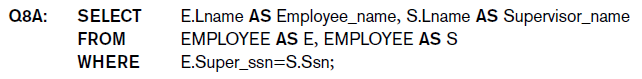 Specifying Joined Tables in the FROM Clause of SQL
Joined table
Permits users to specify a table resulting from a join operation in the FROM clause of a query
The FROM clause in Q1A 
Contains a single joined table. JOIN may also be called INNER JOIN
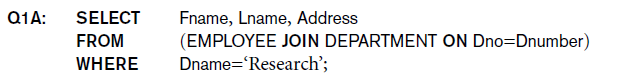 Different Types of JOINed Tables  in SQL
A JOIN clause is used to combine rows from two or more tables, based on a related column between the columns.
Joined table
Permits users to specify a table resulting from a join operation in the FROM clause of a query
The FROM clause in Q1A 
Contains a single joined table. JOIN may also be called INNER JOIN
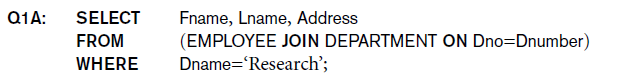 Different Types of JOINed Tables in SQL
Specify different types of join
NATURAL JOIN 
Various types of OUTER JOIN (LEFT, RIGHT, FULL )
NATURAL JOIN on two relations R and S
No join condition specified
Is equivalent to an implicit EQUIJOIN condition for each pair of attributes with same name from R and S
Types of Joins in MySQL
INNER JOIN: Returns records that have matching values in both tables
LEFT JOIN: Returns all records from the left table, and the matched records from the right table
RIGHT JOIN: Returns all records from the right table, and the matched records from the left table
CROSS JOIN: Returns all records from both tables
INNER and OUTER Joins
INNER JOIN  (versus OUTER JOIN)
Default type of join in a joined table
Tuple is included in the result only if a matching tuple exists in the other relation
LEFT OUTER JOIN 	
Every tuple in left table must appear in result
If no matching tuple
Padded with NULL values for attributes of right table
RIGHT OUTER JOIN
Every tuple in right table must appear in result
If no matching tuple
Padded with NULL values for attributes of left table
Example: LEFT OUTER JOIN
SELECT E.Lname AS Employee_Name
                S.Lname AS Supervisor_Name

FROM Employee AS E LEFT OUTER JOIN EMPLOYEE AS S
                              ON E.Super_ssn = S.Ssn)

ALTERNATE SYNTAX:

SELECT E.Lname , S.Lname
FROM  EMPLOYEE E, EMPLOYEE S
WHERE E.Super_ssn + = S.Ssn
Multiway JOIN in the FROM clause
FULL OUTER JOIN – combines result if LEFT and RIGHT OUTER JOIN
Can nest JOIN specifications for a multiway join:

Q2A:	SELECT Pnumber, Dnum, Lname, Address, Bdate
		FROM	   ((PROJECT JOIN DEPARTMENT ON               			    Dnum=Dnumber)  JOIN EMPLOYEE ON 			    Mgr_ssn=Ssn)
		WHERE   Plocation=‘Stafford’;
Aggregate Functions in SQL
Used to summarize information from multiple tuples into a single-tuple summary
Built-in aggregate functions 
COUNT, SUM, MAX, MIN, and AVG
Grouping 
Create subgroups of tuples before summarizing
To select entire groups, HAVING clause is used
Aggregate functions can be used in the SELECT clause or in a HAVING clause
Renaming Results of Aggregation
Following query returns a single row of computed values from EMPLOYEE table:

Q19:	       SELECT    SUM (Salary), MAX (Salary), MIN (Salary), AVG 		             (Salary)
	        FROM	EMPLOYEE;
The result can be presented with new names:

Q19A:          SELECT	SUM (Salary) AS Total_Sal, MAX (Salary) AS 			Highest_Sal, MIN (Salary) AS Lowest_Sal, AVG 			(Salary) AS Average_Sal
	        FROM	EMPLOYEE;
Aggregate Functions in SQL (cont’d.)
NULL values are discarded when aggregate functions are applied to a particular column
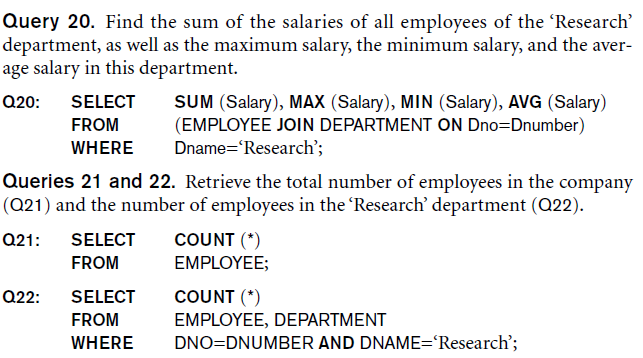 Grouping: The GROUP BY Clause
Partition relation into subsets of tuples
Based on grouping attribute(s)
Apply function to each such group independently
GROUP BY clause 
Specifies grouping attributes
COUNT (*) counts the number of rows in the group
The GROUP BY statement is often used with aggregate functions (COUNT(), MAX(), MIN(), SUM(), AVG()) to group the result-set by one or more columns.
Examples of GROUP BY
The grouping attribute must appear in the SELECT clause:
     Q24:		SELECT	Dno, COUNT (*), AVG (Salary)
		FROM		EMPLOYEE
		GROUP BY	Dno;
If the grouping attribute has NULL as a possible value, then a separate group is created for the null value (e.g., null Dno in the above query)
GROUP BY may be applied to the result of a JOIN:
       Q25:	SELECT		Pnumber, Pname, COUNT (*)
		FROM		PROJECT, WORKS_ON
		WHERE		Pnumber=Pno
		GROUP BY	Pnumber, Pname;
Grouping: The GROUP BY and HAVING Clauses (cont’d.)
The HAVING clause was added to SQL because the WHERE keyword cannot be used with aggregate functions.
HAVING clause places conditions on groups created by the GROUP BY clause.
The HAVING clause must follow the GROUP BY clause in a query and must also precede the ORDER BY clause if used.
HAVING clause
Provides a condition to select or reject an entire group:
Query 26. For each project on which more than two employees work, retrieve the project number, the project name, and the number of employees who work on the project.

     Q26:		SELECT	Pnumber, Pname, COUNT (*)
		FROM		PROJECT, WORKS_ON
		WHERE	Pnumber=Pno
		GROUP BY	Pnumber, Pname
		HAVING	COUNT (*) > 2;
Combining the WHERE and the HAVING Clause
Consider the query: we want to count the total number of employees whose salaries exceed $40,000 in each department, but only for departments where more than five employees work. 

INCORRECT QUERY:
SELECT		Dno, COUNT (*)
FROM		EMPLOYEE
WHERE		Salary>40000
GROUP BY	Dno
HAVING		COUNT (*) > 5;
Combining the WHERE and the HAVING Clause (continued)
Correct Specification of the Query:
Note: the WHERE clause applies tuple by tuple whereas HAVING applies to entire group of tuples
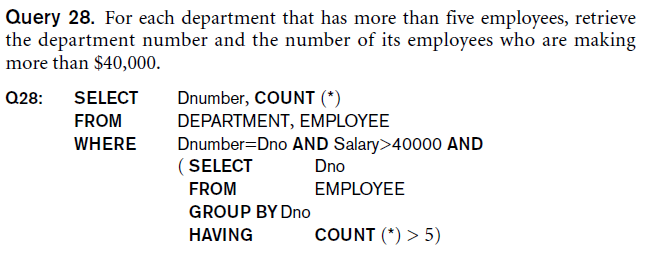 EXPANDED Block Structure of SQL Queries
Specifying Constraints as Assertions and Actions as Triggers
Semantic Constraints: The following are beyond the scope of the EER and relational model 
CREATE ASSERTION
Specify additional types of constraints outside scope of built-in relational model constraints
CREATE TRIGGER
Specify automatic actions that database system will perform when certain events and conditions occur
Specifying General Constraints as Assertions in SQL
CREATE ASSERTION 
Specify a query that selects any tuples that violate the desired condition
Use only in cases where it goes beyond a simple CHECK which applies to individual attributes and domains
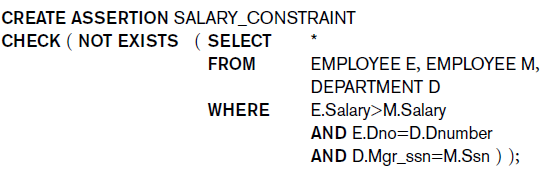 Introduction to Triggers in SQL
CREATE TRIGGER statement
Used to monitor the database
Typical trigger has three components which make it a rule for an “active database “ (more on active databases in section 26.1) :
Event(s)
Condition
Action
USE OF TRIGGERS
R5: 
CREATE TRIGGER SALARY_VIOLATION
BEFORE INSERT OR UPDATE OF Salary, Supervisor_ssn ON EMPLOYEE

FOR EACH ROW
WHEN (NEW.SALARY > ( SELECT Salary FROM EMPLOYEE
                                           WHERE Ssn = NEW. Supervisor_Ssn))  INFORM_SUPERVISOR (NEW.Supervisor.Ssn, New.Ssn)
Views (Virtual Tables) in SQL
Single table derived from other tables called the defining tables
Considered to be a virtual table that is not necessarily populated
Specification of Views in SQL
CREATE VIEW command
Give table name, list of attribute names, and a query to specify the contents of the view
In V1, attributes retain the names from base tables. In V2, attributes are assigned names
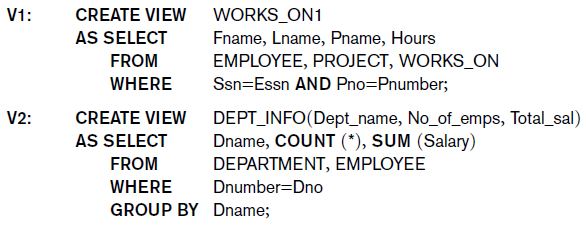 Specification of Views in SQL (cont’d.)
Once a View is defined, SQL queries can use the View relation in the FROM clause
View is always up-to-date
Responsibility of the DBMS and not the user 
DROP VIEW command 
Dispose of a view
View Implementation, View Update, and Inline Views
Complex problem of efficiently implementing a view for querying
Strategy1: Query modification	approach
Compute the view as and when needed. Do not store permanently
Modify view query into a query on underlying base tables
Disadvantage: inefficient for views defined via complex queries that are time-consuming to execute
View Materialization
Strategy 2: View materialization 
Physically create a temporary view table when the view is first queried 
Keep that table on the assumption that other queries on the view will follow
Requires efficient strategy for automatically updating the view table when the base tables are updated
Incremental update strategy for materialized views
DBMS determines what new tuples must be inserted, deleted, or modified in a materialized view table
View Materialization (contd.)
Multiple ways to handle materialization:
immediate update strategy updates a view as soon as the base tables are changed
lazy update strategy updates the view when needed by a view query
periodic update strategy updates the view periodically (in the latter strategy, a view query may get a result that is not up-to-date). This is commonly used in Banks, Retail store operations, etc.
View Update
Update on a view defined on a single table without any aggregate functions
Can be mapped to an update on underlying base table- possible if the primary key is preserved in the view
Update not permitted on aggregate views. E.g.,
	UV2:	UPDATE		DEPT_INFO
		SET			Total_sal=100000
		WHERE		Dname=‘Research’;
cannot be processed because Total_sal is a computed value in the view definition
Schema Change Statements in SQL
Schema evolution commands 
DBA may want to change the schema while the database is operational 
Does not require recompilation of the database schema
The DROP Command
DROP command 
Used to drop named schema elements, such as tables, domains, or constraint
Drop behavior options: 
CASCADE and RESTRICT
Example:
DROP SCHEMA COMPANY CASCADE;
This removes the schema and all its elements including tables,views, constraints, etc.
The ALTER table command
Alter table actions include:
Adding or dropping a column (attribute)
Changing a column definition
Adding or dropping table constraints
Example:
ALTER TABLE COMPANY.EMPLOYEE ADD COLUMN Job VARCHAR(12);
Adding and Dropping Constraints
Change constraints specified on a table 
Add or drop a named constraint
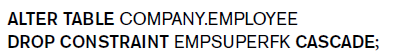 Dropping Columns, Default Values
To drop a column
Choose either CASCADE or RESTRICT
CASCADE would drop the column from views etc. RESTRICT is possible if no views refer to it.
	ALTER TABLE COMPANY.EMPLOYEE DROP COLUMN 	Address CASCADE;
Default values can be dropped and altered :
ALTER TABLE COMPANY.DEPARTMENT ALTER COLUMN Mgr_ssn DROP DEFAULT;
ALTER TABLE COMPANY.DEPARTMENT ALTER COLUMN Mgr_ssn SET DEFAULT ‘333445555’;
Table 7.2   Summary of SQL Syntax
Table 7.2 (continued)   Summary of SQL Syntax
Summary
Complex SQL:
Nested queries, joined tables (in the FROM clause), outer joins, aggregate functions, grouping
Handling semantic constraints with CREATE ASSERTION and CREATE TRIGGER
CREATE VIEW statement and materialization strategies
Schema Modification for the DBAs using ALTER TABLE , ADD and DROP COLUMN, ALTER CONSTRAINT etc.